Type here
Type here
Type here
Type here
Type here
Type here
Type here
Type here
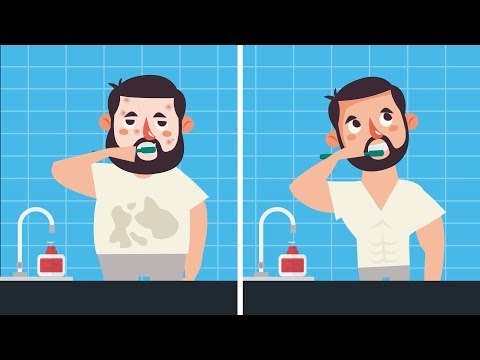